Plan de la leçon
De l’idée de recherche au problème et à la question de recherche
Les idées de recherche
Les sources d’idées
Les critères de sélection
Le problème général et la question générale de recherche
Les perspectives de recherche
L’approche hypothético-déductive
L’approche holistico-inductive
Enseignant : MAHOUI
1
De l’idée de recherche au problème et à la question de recherche
Les idées de recherches
De l’idée de recherche, le chercheur dégagera un problème de recherche.
À partir de ce problème, il posera une question générale qu’il précisera par l’élaboration de questions spécifiques de recherche.
Enseignant : MAHOUI
2
De l’idée de recherche au problème et à la question de recherche
questions spécifiques de recherche
De l’idée de recherche
problème de recherche
question 
générale
Enseignant : MAHOUI
3
De l’idée de recherche au problème et à la question de recherche
Les sources d’idées
L’expérience personnelle et l’observation (Exemple: phénomène de groupe dans les études puis au niveau de l’Entreprise)
La littérature existante : la littérature peut être un bon moyen de découvrir un phénomène susceptible de soulever un questionnement (Exemple: thème général de GRH, d’organisation, de Stratégie, etc.)
Un problème réel (Entreprise: Souci du dirigeant sur l’augmentation du Taux d’absentéisme au sein d’un service).
Les croyances populaires (Exemple: « les PME sont plus innovatrices que les grandes entreprises »
Enseignant : MAHOUI
4
De l’idée de recherche au problème et à la question de recherche
Les critères de sélection
Intérêt que suscite l’idée chez le chercheur
Disponibilité de l’information sur le sujet
La pertinence sociale du sujet (Exemple: Traiter un sujet auquel sont confrontées plusieurs entreprises).
Le traitement antérieur du sujet
Enseignant : MAHOUI
5
De l’idée de recherche au problème et à la question de recherche
Le problème général et la question générale de recherche
Avant de commencer la recherche proprement dite, un plan de travail doit être élaboré.
La structure et le contenu de ce plan varieront en fonction de la perspective de recherche adoptée (hypothético-déductive ou holistico-inductive). 

Toutefois, dans les deux cas l’étape initiale consiste à identifier un problème à partir de l’idée de recherche. 

De ce problème, le chercheur dégagera une question générale de recherche. 
 Cette question a pour but de guider et d’orienter la recherche, de circonscrire le territoire qui sera couvert par le chercheur. 

Le travail du chercheur consiste ni plus ni moins à trouver des éléments de réponse à la question générale de recherche qu’il pose.
Enseignant : MAHOUI
6
De l’idée de recherche au problème et à la question de recherche
Le problème général et la question générale de recherche
Approche déductive
Plan de Travail
Approche inductive
questions spécifiques de recherche
Identifier un
problème de recherche
Dégager une
question 
générale
Enseignant : MAHOUI
7
De l’idée de recherche au problème et à la question de recherche
Le problème général et la question générale de recherche (suite)
Exemple (problème et question générale de recherche)
Un chercheur intéressé au domaine de la planification stratégique note lors de son survol de la littérature que la plupart des recherches traitant de la planification stratégique au sein des grandes entreprises concluent en une association positive entre le niveau de planification stratégique et la performance.

Or, ce chercheur connaît plusieurs dirigeants de PME fort prospères dont les actions apparaissent davantage guidées par l’intuition que par une planification à long terme minutieuse. 
Il semble donc y avoir un écart, une contradiction entre la théorie suggérée par les recherches antérieures au sein des grandes entreprises et la réalité constatée par le chercheur. 
 Le problème général de recherche serait donc qu’il ne semble pas y avoir de relation entre le niveau de planification stratégique remarqué dans les PME et le niveau de performance de ces dernières.
Enseignant : MAHOUI
8
De l’idée de recherche au problème et à la question de recherche
Le problème général et la question générale de recherche (suite)
À cette étape, le chercheur reformule le problème de recherche sous forme de question.
La question générale de recherche pourrait être :
Est-ce que le niveau de planification stratégique rencontré chez les dirigeants de PME est associé positivement au rendement de leur entreprise?
Enseignant : MAHOUI
9
De l’idée de recherche au problème et à la question de recherche
Le problème général et la question générale de recherche (suite)

La question générale de recherche étant posée, le cadre de la recherche se trouve en grande partie circonscrit. La question générale donnera lieu à une ou plusieurs questions spécifiques qui tiendront compte du contexte particulier de la recherche. 
Toutefois, avant d’aller plus de l’avant le chercheur doit d’abord décider selon quelle approche il abordera son sujet.
Enseignant : MAHOUI
10
Les perspectives de recherche
L’approche hypothético-déductive
L’approche holistico-inductive
Enseignant : MAHOUI
11
Les perspectives de recherche (suite)
L’approche hypothético-déductive
L’approche hypothético-déductive va du général au particulier. La détermination d’une théorie de portée générale précède la vérification dans une situation particulière. 
La première partie du processus de recherche est composée de l’exposition de la problématique de recherche, de l’élaboration du cadre théorique, de l’énonciation des hypothèses et de la spécification du cadre opératoire.
Enseignant : MAHOUI
12
Les perspectives de recherche (suite)
L’approche hypothético-déductive (suite)
L’idée de base du positivisme est que la réalité sociale est extérieure à l’homme. 
Les propriétés de cette réalité ne peuvent être mesurées que par des méthodes objectives plutôt que d’être déduites subjectivement par la sensation, la réflexion ou l’intuition. 
De là, les positivistes soutiennent que la science devrait être basée uniquement sur les données qui peuvent être directement mesurables et, donc, quantifiables.
Enseignant : MAHOUI
13
Les perspectives de recherche (suite)
L’approche holistico-inductive
Pour les phénoménologistes(*) le monde est socialement construit et subjectif. 
Dès lors, la science est indissociable des intérêts humains. C’est pourquoi le chercheur doit s’intéresser à la signification des phénomènes et déduire ses idées à partir des données elles-mêmes. 
C’est donc l’aspect qualitatif des données qui importe et non leur aspect quantitatif.  
Pour saisir cet aspect, il faut procéder par induction, c’est-à-dire laisser parler le terrain.
Enseignant : MAHOUI
14
(*) (Glaser, B. G. et Strauss, A. L. (1967), The Discovery of Grounded Theory : Strategies for Qualitative Research, Aldine Publishing Company, Chicago.),
Les perspectives de recherche (suite)
La différence majeure entre la démarche hypothético-déductive et celle qualifiée de holistico-inductive est liée au moment de la formulation du cadre conceptuel et à l’existence préalable d’hypothèses de recherche
Approche holistico-inductive
Approche hypothético-dédcutive
Le terme « holistico » fait allusion au fait que le chercheur porte son attention sur l’ensemble du phénomène d’intérêt, c’est-à-dire qu’il cherche à comprendre ou à décrire en profondeur le phénomène dans son contexte et son environnement général
  rechercher toutes les informations susceptibles de jeter un éclairage sur le phénomène d’intérêt, quitte à les éliminer plus tard si elles ne s’avèrent pas utiles.
 Cela contraste avec l’approche hypothético-déductive où dès la première étape de la recherche, le chercheur sélectionne un petit nombre de variables caractérisant le phénomène étudié, concentrant dès lors toute son énergie sur ces seules variables.
Enseignant : MAHOUI
15
Les perspectives de recherche (suite)
La différence majeure entre la démarche hypothético-déductive et celle qualifiée de holistico-inductive  (suite)
Approche holistico-inductive
Approche hypothético-dédcutive
Quant au terme « inductif », il réfère à un raisonnement qui va du particulier au général, plus précisément qui débute par l’observation de phénomènes particuliers pour ensuite essayer de dégager une théorie plus générale de ces observations.
 Cela diffère sensiblement de l’approche hypothético-déductive qui, elle, débute avec une théorie qui est ensuite vérifiée dans des situations particulières.
Enseignant : MAHOUI
16
L’approche hypothético-dédcutive
Enseignant : MAHOUI
17
L’approche hypothético-dédcutive
La structure conceptuelle
La problématique de recherche
Le cadre théorique
Les hypothèses de recherche
Le cadre opératoire
La méthodologie de la recherche
Le type d’investigation
L’échantillonnage
Les mesures
Les instrument de collecte de données
L’analyse des données
Les analyses d’indépendance et de différence
Les analyses d’association
L’analyse de régression multiple
L’interprétation des résultats
Enseignant : MAHOUI
18
L’approche hypothético-dédcutive
Cette approche va du général vers le particulier, c’est-à-dire que le chercheur formule une question de recherche en s’inspirant d’une théorie de portée générale, émet des hypothèses concernant une situation particulière et teste ces hypothèses afin de les infirmer ou confirmer et ainsi supporter ou ajouter à la théorie initiale.
Enseignant : MAHOUI
19
L’approche hypothético-dédcutive
Cette approche est appropriée dans la mesure où le chercheur croit qu’il n’existe qu’une réalité, que cette réalité répond à des lois naturelles récurrentes et donc prévisibles et que c’est en testant différentes hypothèses à la recherche de régularités qu’il découvrira cette réalité.
Le succès d’une recherche menée de cette façon dépend de la justesse de la théorie qui est à la base des hypothèses, de la précision des instruments de mesure et de la sensibilité des analyses statistiques ou autres utilisées pour identifier les régularités dans la majorité des cas.
Enseignant : MAHOUI
20
L’approche hypothético-dédcutive
Exemple :
Un chercheur s’intéresse à la relation pouvant exister entre le style de leadership d’un dirigeant et la satisfaction au travail de ses employés. 

Son survol de la littérature lui révèle l’existence d’une théorie selon laquelle:  plus un dirigeant met l’accent sur la dimension humaine dans son style de leadership, plus les employés sont satisfaits au travail. 

Le chercheur décide de tester cette théorie au sein de PME manufacturières d’une région donnée. 
Il émet l’hypothèse de recherche que la satisfaction au travail des employés sera positivement associée à un style de leadership axé sur les relations humaines.
Enseignant : MAHOUI
21
L’approche hypothético-dédcutive
Exemple : (suite)
Il procède alors à la cueillette de données auprès d’un échantillon représentatif de l’ensemble des PME manufacturières de  la région. 

Préalablement, il aura élaboré un instrument de mesure du style de leadership et de la satisfaction au travail.
Comme le chercheur croit qu’il n’existe qu’une seule réalité définissant le style de leadership et la satisfaction au travail, il est confiant que ses instruments de mesure lui fourniront des évaluations précises et authentiques des concepts qu’il tente de quantifier.
Enseignant : MAHOUI
22
L’approche hypothético-dédcutive
Exemple : (suite)
Une fois les données recueillies, il les soumet à des analyses statistiques dans le but de mettre au jour des régularités. 
S’il y parvient, la théorie générale est confirmée et le chercheur peut affirmer que cette théorie s’applique aussi au cas spécifique des PME manufacturières.
Si au contraire les résultats infirment la théorie, le chercheur doit alors voir si la théorie ne peut pas être révisée de manière à expliquer ses résultats ou si, ultimement, il ne faudrait pas rejeter complètement la théorie pour la remplacer par une nouvelle qui expliquerait un plus grand nombre de situations particulières.
Enseignant : MAHOUI
23
L’approche hypothético-dédcutive
La structure conceptuelle
La problématique de recherche
Le cadre théorique
Les hypothèses de recherche
Le cadre opératoire
La méthodologie de la recherche
Le type d’investigation
L’échantillonnage
Les mesures
Les instrument de collecte de données
L’analyse des données
Les analyses d’indépendance et de différence
Les analyses d’association
L’analyse de régression multiple
L’interprétation des résultats
Enseignant : MAHOUI
24
L’approche hypothético-dédcutive
La structure conceptuelle
La problématique de recherche
Le cadre théorique
Les hypothèses de recherche
Le cadre opératoire
Enseignant : MAHOUI
25
A. La problématique de recherche
On désigne problématique de recherche l’étape introductive du projet de recherche à l’intérieur de laquelle sont formulés le problème général de recherche, la question générale et les questions spécifiques de recherche.
Enseignant : MAHOUI
26
A. La problématique de recherche
RAPPEL : À partir de la question générale de recherche, le chercheur devra dégager une ou plusieurs questions spécifiques.
Cet exercice a pour but de circonscrire encore davantage le territoire à explorer. 
Le processus par lequel le chercheur passe de l’idée très générale de recherche au problème, ensuite à la question générale de recherche et finalement aux questions spécifiques s’apparente à celui de l’entonnoir. 
Plus le chercheur avance dans l’élaboration de son plan de travail, plus l’objet de recherche se précise.
Enseignant : MAHOUI
27
A. La problématique de recherche
Enseignant : MAHOUI
28
A. La problématique de recherche
le chercheur qui privilégie l’approche hypothético-déductive fait montre d’un souci particulier de la mesure. 
En conséquence, la question de recherche devra clairement exprimer une relation entre au moins deux variables et ces variables devront être mesurables, de manière à ce qu’il soit possible de tester empiriquement la relation exprimée.
Enseignant : MAHOUI
29
A. La problématique de recherche
Rvue de la littérature :
selon cette même approche, le chercheur ne peut initialement faire abstraction de la théorie et des résultats des recherches antérieures concernant son sujet d’intérêt. 
Au contraire, la théorie et les résultats empiriques déjà connus forment la base à partir de laquelle il construit son propre projet de recherche. Le chercheur doit donc pousser plus en profondeur le survol de la littérature qu’il avait initialement effectué.
Enseignant : MAHOUI
30
A. La problématique de recherche
revue de la littérature (suite):
Exemple précédent: Le chercheur qui tente d’expliquer le niveau de productivité des travailleurs pourrait avoir posé comme question générale la question suivante :
 Est-ce que le niveau de motivation des travailleurs influence leur niveau de productivité ?
Enseignant : MAHOUI
31
A. La problématique de recherche
revue de la littérature (suite):
Lors de la revue de la littérature, le chercheur réalise que la relation qui est l’objet de son interrogation est plus complexe qu’anticipé :
En effet, selon la littérature qu’il a consultée, il semble que ce soit les conditions de travail qui influencent le niveau de motivation qui, à son tour, influence le niveau de productivité des travailleurs. 

Il doit donc reformuler la question générale de recherche en lui donnant plus d’ampleur et d’ouverture. Il pourrait ainsi privilégier la question suivante :
   » Quelle est la relation existant entre les conditions générales de travail et le niveau de productivité des travailleurs ? »
Enseignant : MAHOUI
32
A. La problématique de recherche
revue de la littérature (suite):
La revue de la littérature permet aussi de vérifier s’il n’y aurait pas de variable de nature contextuelle qui pourrait avoir un impact sur la réponse à la question générale de recherche. Si tel était le cas, le chercheur devrait alors ajouter une ou plusieurs questions spécifiques qui tiendraient compte de cette variable.
Enseignant : MAHOUI
33
A. La problématique de recherche
revue de la littérature (suite):
Exemple : prenons l’exemple du chercheur qui s’intéresse à la relation entre le niveau de planification stratégique au sein des PME et la performance de ces dernières. 
En supposant que la revue de la littérature lui a fait réaliser que la nature de l’environnement dans lequel évolue la PME influence la relation entre le degré de planification et la performance
 il devrait alors formuler une question spécifique qui tiendrait compte de cet élément nouveau. 
 La question spécifique supplémentaire pourrait être : 
Est-ce que la relation entre le niveau de planification stratégique au sein des PME et la performance de ces dernières est influencée par le niveau de turbulence de l’environnement dans lequel ces PME évoluent ?
Enseignant : MAHOUI
34
L’approche hypothético-dédcutive
La structure conceptuelle
La problématique de recherche
Le cadre théorique
Les hypothèses de recherche
Le cadre opératoire
Enseignant : MAHOUI
35
B. Le cadre théorique
Conception du cadre théorique de la recherche : 
À cette nouvelle étape, le chercheur définit chacune des variables qu’il a choisi d’étudier, spécifie les relations qu’il anticipe entre ces variables et explique les fondements de son raisonnement. 
Pour ce faire, il intègre ses idées personnelles aux connaissances mises en lumière dans la revue de la littérature.
Enseignant : MAHOUI
36
B. Le cadre théorique (suite)
Exemple (question précédente):
« Est-ce que la relation entre le niveau de planification stratégique au sein des PME et la performance de ces dernières est influencée par le niveau de turbulence de l’environnement dans lequel ces PME évoluent? «
Enseignant : MAHOUI
37
B. Le cadre théorique (suite)
planification stratégique : processus selon lequel le dirigeant analyse l’environnement externe de son entreprise pour y identifier les occasions et les menaces, analyse sa propre entreprise pour déceler ses forces et ses faiblesses, identifie les options qui s’offrent à elle à la lumière des analyses précédentes, choisit une de ces options, détermine la stratégie appropriée pour mettre en place cette option et rencontrer les objectifs qu’il s’était fixés et, finalement, contrôle le résultat des actions entreprises conformément à la stratégie adoptée.
performance : résultats comptables des activités économiques de l’entreprise.
turbulence de l’environnement : instabilité et imprévisibilité des phénomènes se manifestant dans l’environnement.
Enseignant : MAHOUI
38
B. Le cadre théorique (suite)
Remarque (notion de variable):

« Une variable est d’une manière générale un symbole auquel on peut assigner des valeurs. Plus spécifiquement, il s’agit d’un concept défini d’une manière telle qu’il puisse être observé et mesuré, ce concept devant toutefois être susceptible de prendre plus qu’une valeur, c’est-à-dire de varier. »
Enseignant : MAHOUI
39
B. Le cadre théorique (suite)
Remarque (types de variable) (suite):
Une variable est qualitative si ses diverses modalités ne sont pas mesurables numériquement. 
Exemple : les variables sexe, profession, état matrimonial et opinion politique sont qualitatives. 
Par contre, si ces diverses valeurs sont mesurables numériquement, une variable est dite quantitative. 
Exemple: les variables âge, poids, taille et salaire sont quantitatives. 
De plus, une variable quantitative peut être discrète ou continue. 
Une variable quantitative est discrète si elle ne peut prendre que des valeurs isolées (le plus souvent entières) : par exemple, le nombre d’enfants d’un ménage, le nombre de pièces défectueuses dans un lot, l’âge au dernier anniversaire, ... 
Une variable quantitative est continue si elle est susceptible de prendre n’importe quelle valeur dans un intervalle donné : par exemple, la taille et le poids d’un individu, le diamètre d’une pièce mécanique, la température d’un corps, ... »
Enseignant : MAHOUI
40
B. Le cadre théorique (suite)
Remarque (types de variables) (suite):
On distingue également les variables selon le rôle qu’elles jouent dans la dynamique étudiée:
La variable dépendante est celle dont le chercheur veut expliquer les variations. Ces variations sont logiquement présumées être causées par des changements de valeur d’une ou plusieurs variables indépendantes.
Par ailleurs, lors de recherches en laboratoire, la variable indépendante est celle qui est manipulée par le chercheur. La variable indépendante est donc celle qui présumément a un effet sur la variable dépendante, cette dernière étant la conséquence de la première.
Exemple de variable dépendante (en management des entreprises): la Performance
Enseignant : MAHOUI
41
B. Le cadre théorique (suite)
Remarque (types de variables) (suite):
la variable modératrice. variable dont le niveau est susceptible d’influencer la relation anticipée entre la variable indépendante et la variable dépendante. 
Exemple: relation entre la planification stratégique et la performance. 
 Le niveau de turbulence de l’environnement serait une variable modératrice. Le chercheur prévoit en effet que plus l’environnement sera turbulent, moins la planification stratégique aura un effet positif marqué sur la performance. 
Cela s’expliquerait du fait que plus l’environnement est imprévisible et instable, plus il est difficile, voire inutile, d’essayer de planifier longtemps à l’avance. 
La relation anticipée entre la variable indépendante (planification stratégique) et la variable dépendante (performance de l’entreprise) sera donc vraisemblablement affectée par le degré d’intensité de la variable modératrice (turbulence de l’environnement).
Enseignant : MAHOUI
42
B. Le cadre théorique (suite)
Remarque (types de variables) (suite):
Variable modératrice (suite)
Exemples: les variables modératrices les plus souvent rencontrées dans les recherches en management sont :
la taille de l’entreprise; 
le type d’entrepreneur qui la dirige;
le stade de développement qu’elle a atteint ou ;
la nature de l’environnement dans lequel elle évolue.
Enseignant : MAHOUI
43
B. Le cadre théorique (suite)
Finalement, le chercheur élaborera un modèle représentant les variables et leurs relations pour illustrer le cadre théorique de la recherche.
Enseignant : MAHOUI
44
Exemple d’un cadre théorique
Planification stratégique
Performance
Turbulence de l’environnement
Enseignant : MAHOUI
45
L’approche hypothético-dédcutive
La structure conceptuelle
La problématique de recherche
Le cadre théorique
Les hypothèses de recherche
Le cadre opératoire
Enseignant : MAHOUI
46
C. Les hypothèses de recherche
Définition 1: « l’hypothèse de recherche peut être envisagée comme une réponse anticipée à la question spécifique de recherche. »
Définition 2: « L’hypothèse de recherche est un énoncé vérifiable répondant aux questions de recherche spécifiques soulevées dans la problématique. La teneur de cet énoncé est fonction des relations anticipées par le chercheur entre les variables formant le cadre théorique de sa recherche. »
Enseignant : MAHOUI
47
C. Les hypothèses de recherche
Formulation des hypothèses (conditions):
Bien qu’une hypothèse de recherche ne corresponde qu’à la réponse proposée par le chercheur au meilleur de ses connaissances, elle doit être formulée en évitant d’utiliser le temps conditionnel. Elle doit plutôt être exprimée comme s’il s’agissait d’une affirmation. 
Par ailleurs, comme la fonction première d’une hypothèse de recherche est d’être testée, elle doit rencontrer les mêmes critères que ceux précédemment mentionnés relativement aux questions de recherche. Elle doit être claire et précise. Ses variables doivent être mesurables.
Les hypothèses de recherche mettent en relief les relations dont le chercheur vérifiera la justesse dans la partie empirique de son projet, en comparant les faits observés dans la réalité aux résultats attendus. La manière de formuler ces relations est susceptible d’avoir des conséquences sur la méthodologie de recherche et l’analyse des données recueillies (voir Exemple suivant).
Enseignant : MAHOUI
48
C. Les hypothèses de recherche
Formulation des hypothèses (Exemple) :
La problématique précédemment citée pourrait être abordée selon deux angles différents. 
Un premier chercheur pourrait émettre l’hypothèse suivante :
« Les entreprises qui font de la planification stratégique auront en moyenne une performance supérieure à celles qui n’en font pas. »
Un deuxième chercheur pourrait préférer l’hypothèse suivante :
« Le niveau de planification stratégique pratiqué dans les entreprises sera associé positivement à leur niveau de performance. »
Enseignant : MAHOUI
49
C. Les hypothèses de recherche
Formulation des hypothèses (Exemple) :
Bien que l’idée à la base de ces deux hypothèses soit sensiblement la même, soit que la planification stratégique améliore la performance de l’entreprise, la manière de tester ces hypothèses sera complètement différente: 
Le premier chercheur devra comparer la performance de deux (02) groupes d’entreprises, un premier groupe identifié comme pratiquant la planification stratégique et un deuxième identifié comme n’en faisant pas. L’analyse statistique à utiliser dans ce cas est le test « t » de Student qui consiste à comparer les moyennes des deux groupes pour vérifier si ces moyennes sont similaires ou différentes.
Enseignant : MAHOUI
50
C. Les hypothèses de recherche
Formulation des hypothèses ( suite à l’Exemple) :
Le deuxième chercheur ne travaillera qu’avec un (01) groupe d’entreprises. Il utilisera comme analyse statistique un coefficient de corrélation, ce coefficient devant mesurer jusqu’à quel point les variations observées sur les deux variables sont concomitantes, c’est-à-dire jusqu’à quel point les niveaux de planification stratégique et de performance varient ensemble dans la même direction.
Enseignant : MAHOUI
51
C. Les hypothèses de recherche
Formulation des hypothèses ( suite à l’Exemple) :
 L’exemple précédent illustre bien comment la formulation de l’hypothèse peut avoir des conséquences sur les phases ultérieures de la recherche et aussi comment elle guide et oriente le déroulement de la partie empirique du projet de recherche.
Enseignant : MAHOUI
52
L’approche hypothético-dédcutive
La structure conceptuelle
La problématique de recherche
Le cadre théorique
Les hypothèses de recherche
Le cadre opératoire
Enseignant : MAHOUI
53
D. Le cadre opératoire
Une dernière étape doit être franchie avant que ne débute la préparation de la méthodologie elle-même : il s’agit de l’élaboration du cadre opératoire de la recherche. 
Comme déjà mentionné, les hypothèses de recherche précisent les relations qui seront vérifiées entre les variables d’intérêt. Toutefois, le niveau d’abstraction des variables à ce stade est encore trop élevé pour que le chercheur puisse débuter immédiatement sa cueillette de données. 
Le cadre opératoire a justement pour but de réduire le niveau d’abstraction des variables; il spécifie ce que le chercheur observera pour procéder à la vérification des hypothèses et comment il effectuera ses observations.
En s’inspirant de ce qui a déjà été fait dans les recherches antérieures, le chercheur développera des définitions opérationnelles des variables étudiées (ce qu’on qualifie aussi d’opérationnalisation des variables). 
 Une définition opérationnelle traduit en termes concrets, observables et mesurables une variable. 
Pour ce faire, le chercheur identifie des indicateurs, c’est-à-dire des comportements, dimensions, manifestations ou caractéristiques observables qui sont typiques ou que l’on peut s’attendre d’observer lorsque la variable d’intérêt est présente.
Enseignant : MAHOUI
54
D. Le cadre opératoire (suite)
Exemple: les variables précédemment citées pourraient être opérationnalisées de la manière suivante :
planification stratégique :
tenue de rencontres au cours desquelles les décideurs discutent des orientations stratégiques de l’entreprise;
existence de documents témoignant d’un exercice stratégique (analyses, budgets, plans d’action);
existence d’un système d’information approprié pour le suivi de la mise en œuvre de la stratégie.
performance:
variation du chiffre d’affaires;
rendement des investissements;
marge de profit;
variation du nombre d’employés.
Enseignant : MAHOUI
55
D. Le cadre opératoire (suite)
Cadre théorique
Variable Indépendante
Variable Dépendante
Planification stratégique
Performance
Définition : 
Processus selon lequel
Le dirigeant analyse l’environnement externe
Définition:
Résultats comptables
Des activités économiques
De l’entreprise
Cadre opératoire
Indicateurs:
Tenue de rencontres au cours desquelles
les décideurs discutent des orientations stratégiques
de l’entreprise
Existence de documents témoignant d’un exercice
stratégique
Existence d’un système d’information approprié
pour le suivi de la mise en œuvre de la stratégie.
Indicateurs:
Variation du Chiffre 
d’affaires
Rendement des
investissements
marge de profit
Variation du nombre
d’employés
Enseignant : MAHOUI
56
L’approche hypothético-dédcutive
La structure conceptuelle
La méthodologie de la recherche
Le type d’investigation
L’échantillonnage
Les mesures
Les instrument de collecte de données
L’analyse des données
Les analyses d’indépendance et de différence
Les analyses d’association
L’analyse de régression multiple
L’interprétation des résultats
Enseignant : MAHOUI
57
2. La méthodologie de la recherche
À cette étape de son projet, le chercheur doit établir de quelle manière il s’y prendra pour trouver la réponse aux questions soulevées dans la problématique de recherche et, ainsi, infirmer ou confirmer les hypothèses de recherche.
Pour reprendre les termes de Gauthier (1993, p. 132), il devra proposer une logique de démonstration ou de preuve, c’est-à-dire une approche de recherche qui permettra de monter un dossier favorable ou défavorable à ses hypothèses.
Enseignant : MAHOUI
58
2. La méthodologie de la recherche
Établir une méthodologie de recherche pour un projet donné implique de nombreuses décisions. Les plus importantes concernent :
le choix du type d’investigation, 
Le choix du mode d’échantillonnage, 
Le choix des mesures appropriées et des instruments de collecte de données.
 Le schéma reproduit ci-après illustre les différentes étapes et décisions auxquelles est confronté le chercheur.
Enseignant : MAHOUI
59
2. La méthodologie de la recherche
Étapes et décisions méthodologiques
Enseignant : MAHOUI
60
L’approche hypothético-dédcutive
La méthodologie de la recherche
Le type d’investigation
L’échantillonnage
Les mesures
Les instrument de collecte de données
Enseignant : MAHOUI
61
A. Le type d’investigation
Recherche expérimentale: le chercheur manipule et contrôle plusieurs VI.
L’expérience en laboratoire 
L’expérience sur le terrain 
Recherche non expérimentale : L’étude sur le terrain : recherche au cours de laquelle le chercheur ne peut ni manipuler ni contrôler de variables; il doit se contenter de les observer sans pouvoir intervenir dans le déroulement des événements.
Enseignant : MAHOUI
62
L’approche hypothético-dédcutive
La méthodologie de la recherche
Le type d’investigation
L’échantillonnage
Les mesures
Les instrument de collecte de données
Enseignant : MAHOUI
63
L’échantillonnage
Notion de population:
« l’ensemble des individus, organisations, événements ou objets que le chercheur entend étudier. » 
Exemple: La population visée pourrait ainsi être :
l’ensemble des PME manufacturières d’une région donnée; 
l’ensemble des travailleurs d’une entreprise donnée; 
l’ensemble des opérations effectuées au niveau de la Bourse d’Alger entre 2010 et 2012. 
L’unité d’analyse d’une population correspond à l’unité dont la population est l’agrégation.
Enseignant : MAHOUI
64
L’échantillonnage
Dans la majorité des cas, la population choisie par le chercheur sera trop vaste pour que ce dernier envisage de recueillir des données auprès de tous les éléments de la population.  Il devra donc limiter son étude à quelques unités  de la population, c’est-à-dire à un échantillon. 
Mais comment choisir un tel échantillon?
Enseignant : MAHOUI
65
L’échantillonnage
comment choisir un échantillon?
Deux méthodes pour constituer un échantillon : 
l’échantillonnage probabiliste et 
L’échantillonnage non probabiliste.
Enseignant : MAHOUI
66
L’échantillonnage
l’échantillonnage probabiliste
technique impliquant un tirage au sort donnant à chaque élément de la population une chance connue et non nulle d’être retenu.
En principe, un échantillon ainsi constitué possède sensiblement les mêmes attributs que ceux de la population dont il est issu. Ces attributs comprennent notamment la moyenne et l’écart type.
Enseignant : MAHOUI
67
L’échantillonnage
l’échantillonnage non probabiliste
techniques d’échantillonnage selon lesquelles les éléments d’une population donnée n’ont pas une probabilité connue d’être sélectionnés dans l’échantillon. 
En conséquence, il n’est pas possible d’évaluer la représentativité des échantillons ainsi constitués.
Enseignant : MAHOUI
68
L’échantillonnage
Choix d’une technique:
Lorsqu’il est important que les résultats de la recherche soient généralisables, le chercheur devrait nettement privilégier l’échantillonnage probabiliste.
Par ailleurs, l’échantillonnage non probabiliste pourrait être approprié si l’objectif du chercheur est de recueillir des informations préliminaires, ce qu’il pourra accomplir rapidement et économiquement.
Enseignant : MAHOUI
69
L’échantillonnage
Taille de l’échantillon ( dans l’échantillonnage probabiliste):
en vertu de la théorie des probabilités, le chercheur peut se constituer un échantillon de taille modeste, tout en étant assez confiant de la représentativité de cet échantillon.
Enseignant : MAHOUI
70
L’échantillonnage
Taille de l’échantillon ( dans l’échantillonnage probabiliste):
Roscoe (1975) propose de suivre les règles suivantes en vue de déterminer le nombre de sujets à inclure dans un échantillon :
les échantillons de 30 à 500 sujets seront appropriés pour la plupart des recherches;
lorsqu’un échantillon doit être divisé en sous-groupes, chacun de ces sous-groupes devrait contenir au moins 30 sujets;
lors de recherches impliquant des analyses multivariées (ex. : régression multiple), l’échantillon devrait contenir au moins 10 fois plus de sujets qu’il y a de variables indépendantes;
lors de recherches expérimentales où les conditions expérimentales sont étroitement contrôlées, l’échantillon pourra ne contenir que de 10 à 20 sujets.
Enseignant : MAHOUI
71
L’approche hypothético-dédcutive
La méthodologie de la recherche
Le type d’investigation
L’échantillonnage
Les mesures
Les instrument de collecte de données
Enseignant : MAHOUI
72
C. Les mesures
Notion d’échelle:
Rappel de l’exemple: les indicateurs préalablement retenus pour la variable « performance » étaient :
la variation du chiffre d’affaires, 
le rendement des investissements, 
la marge de profit, et 
la variation du nombre d’employés.
Enseignant : MAHOUI
73
C. Les mesures
Notion d’échelle (suite):
Le chercheur doit maintenant déterminer comment il entend mesurer la performance à partir de ces indicateurs. 
En d’autres termes, il doit décider selon quel type d’échelle de mesure il évaluera les variables d’intérêt.
Enseignant : MAHOUI
74
C. Les mesures
Notion d’échelle (suite):
On entend par ce terme tout instrument, méthode ou mécanisme par lequel les individus ou les objets sont mesurés, classifiés ou différenciés par rapport à une variable.
Enseignant : MAHOUI
75
C. Les mesures
Types d’échelle:
– l’échelle nominale;
– l’échelle ordinale;
– l’échelle d’intervalles
Enseignant : MAHOUI
76
Les mesures
l’échelle nominale;
l’échelle nominale est celle qui fournit l’information la plus limitée et la plus grossière parmi les échelles répertoriées.
Elle ne permet au chercheur que d’assigner les sujets ou objets d’étude à différentes catégories mutuellement exclusives et collectivement exhaustives.
Cela veut dire que chaque objet ou sujet ne peut être assigné à plus d’une catégorie et il doit pouvoir être classé dans au moins une catégorie. 
Exemple : le sexe : un sujet sera soit masculin ou féminin, mais il ne peut être les deux. 
NB: Lorsque les variables sont ainsi classées dans différentes catégories, on dit habituellement qu’elles sont catégorisées plutôt que mesurées.
Enseignant : MAHOUI
77
Les mesures
l’échelle ordinale
En plus de distinguer les sujets selon certaines catégories, l’échelle ordinale permet d’établir un ordre de préférence entre ces différentes catégories.
Exemple: la question suivante pourrait être posée à un entrepreneur :
Quelles étaient vos motivations principales pour créer votre propre entreprise?
Enseignant : MAHOUI
78
Les mesures
l’échelle ordinale (suite):
Exemple (suite):
Motivation 					Ordre d’importance
me créer un emploi			 ________
réaliser un vieux rêve			 ________
faire de l’argent 				________
contribuer à l’économie de mon pays	 ________
me prouver que j’en étais capable 	________

NB: Une des limites de cette échelle est qu’il n’est pas possible d’évaluer l’écart entre chacun des niveaux de préférence indiqués par le répondant.  Cf. Exemple ci-dessus.
Enseignant : MAHOUI
79
C. Les mesures
Les échelles d’intervalles
Cette échelle a l’avantage de combler les limites statistiques des deux types précédents : les caractéristiques des sujets d’étude peuvent être catégorisées, ordonnées et, de plus, les écarts entre les différents niveaux de l’échelle peuvent être évalués. 
En effet, les niveaux de l’échelle d’intervalles sont séparés les uns des autres par la même distance. Cette caractéristique rend possible le calcul de la moyenne et de l’écart type de l’ensemble des données recueillies. 
Le chercheur est donc en mesure d’effectuer des analyses statistiques relativement sophistiquées. 
NB : la plupart des échelles d’intervalles servant à mesurer les attitudes se limitent à 5 ou 7 niveaux, la qualité de l’information n’étant pas vraiment améliorée par l’ajout d’autres niveaux.
Exemple: Cf exemple ci-dessus.
Enseignant : MAHOUI
80
C. Les mesures
Les échelles d’intervalles (suite)
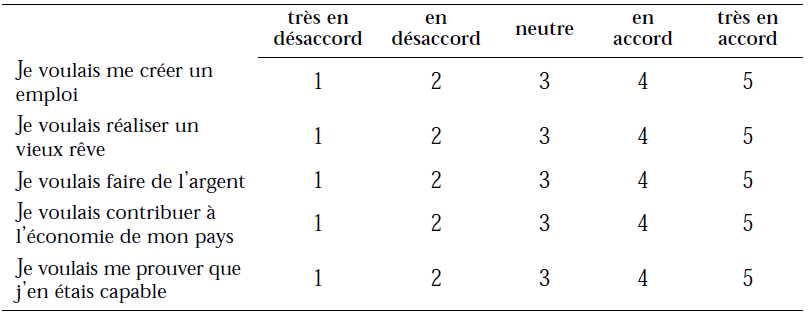 Enseignant : MAHOUI
81
C. Les mesuresNotions de validité et de fiabilité
Avant de commencer à recueillir des données auprès de son échantillon, le chercheur doit s’assurer de la fiabilité et de la validité des instruments de mesure qu’il entend utiliser. Cette vérification prend généralement la forme d’un prétest que le chercheur administre à un échantillon restreint de sujets, rapidement formé et à peu de frais. 
La fiabilité d’un instrument de mesure réfère à la capacité de cet instrument de donner des résultats constants pour autant que l’objet, le comportement ou l’attitude mesurée ne change pas. 
À titre d’exemple, un test d’intelligence sera considéré fiable s’il produit des résultats identiques à chaque fois que l’intelligence d’une même personne est mesurée. 
Par ailleurs, une mesure sera valide si elle mesure adéquatement le concept qu’elle est sensée mesurer.
Enseignant : MAHOUI
82
L’approche hypothético-dédcutive
La méthodologie de la recherche
Le type d’investigation
L’échantillonnage
Les mesures
Les instrument de collecte de données
Enseignant : MAHOUI
83
D. Les instrument de collecte de données
L’entrevue
Le questionnaire
L’observation documentaire
L’observation directe
Enseignant : MAHOUI
84
L’approche hypothético-déductive
La structure conceptuelle
La méthodologie de la recherche
L’analyse des données
Les analyses d’indépendance et de différence
Les analyses d’association
L’analyse de régression multiple
L’interprétation des résultats
Enseignant : MAHOUI
85
3. L’analyse des données
Une fois toutes les données recueillies, le chercheur est en mesure d’attaquer la phase suivante de sa recherche : l’analyse statistique, dont les résultats serviront à confirmer ou infirmer ses hypothèses de recherche.
Enseignant : MAHOUI
86
3. L’analyse des données
Dans un premier temps:
le chercheur examinera quelques statistiques descriptives qui lui décriront succinctement l’ensemble des observations analysées. On entend par statistique descriptive toute statistique qui décrit le phénomène d’intérêt, les principales statistiques descriptives étant la moyenne, la médiane, le mode, l’écart type et la variance. 
Les trois premières donnent une indication des tendances centrales dans l’échantillon, alors que les autres visent le degré de dispersion des observations. 
Ce premier coup d’œil donnera une idée générale au chercheur des résultats obtenus et, le cas échéant, lui permettra de déceler toute anomalie grossière qui pourrait les entacher.
Enseignant : MAHOUI
87
3. L’analyse des données
Dans un second temps
Vient ensuite la phase de l’analyse proprement dite. Plusieurs types d’analyse statistique s’offrent au chercheur; 
pour fins de présentation ces analyses ont été regroupées ici en trois catégories :
les analyses de différences; 
les analyses d’association;
l’analyse de régression. 
Ces différentes analyses ont également été divisées selon le type d’échelle sur lequel la variable dépendante peut être mesurée.
Enseignant : MAHOUI
88
3. L’analyse des données
Les analyses d’indépendance et de différences
Ces analyses permettent entre autres possibilités de faire des comparaisons.
Elles ont donc pour premier but de déterminer la signification de différences.
Elles permettent également d’évaluer la possibilité de relations entre des variables d’intérêt.
Exemple: tester s’il existe une différence entre la moyenne des aptitudes d’un groupe de femmes et celle d’un groupe d’hommes relativement à une tâche donnée  est ce qu’il y a une relation possible entre le sexe et les aptitudes requises pour faire cette tâche.
Types de test
Le test d’indépendance du khi-carré (2)
Le test du t de Student
Enseignant : MAHOUI
89
3. L’analyse des données
2. Les analyses d’association
Ce genre d’analyse cherche à mesurer jusqu’à quel point deux ou plusieurs variables sont reliées entre elles. 
Les techniques qui sont disponibles pour mesurer l’intensité de telles relations sont appelées des mesures d’association, alors qu’on appelle coefficient d’association la valeur numérique assignée à ces mesures. 
Pour savoir jusqu’à quel point le coefficient d’association est indicateur d’une association significative sur le plan  statistique, le chercheur doit se référer aux tables et mesures pertinentes reproduites dans les volumes de statistique. 
À noter que ces mesures ne doivent en aucun temps être considérées indicatives d’une relation de causalité entre les variables observées.
Trois coefficients seront ici brièvement décrits:
le coefficient de contingence;
le Rho de Spearman;
le r de Pearson.
Enseignant : MAHOUI
90
3. L’analyse des données
3. L’analyse de régression multiple
Cette analyse statistique est employée lorsque le chercheur veut déterminer l’influence que peuvent avoir plusieurs variables indépendantes sur la variable dépendante observée. 
Elle se traduit par une équation de régression où la variable dépendante est représentée par le symbole « y » et les variables indépendantes par le symbole « x » (x1 , x2 , etc.).
Le test du F indiquera s’il y a une relation significative entre la variable dépendante et les variables indépendantes. 
Le coefficient de détermination multiple (R2), quant à lui, sert de mesure du pourcentage de la variation de la variable dépendante qui est expliqué par l’influence conjointe des variables indépendantes.
Enseignant : MAHOUI
91
3. L’analyse des données
3. L’analyse de régression multiple
Exemple: un chercheur pourrait s’intéresser aux facteurs qui expliquent la performance au travail d’un employé. 
Comme il ne sait pas exactement quels sont les facteurs les plus déterminants, il incorpore à son modèle de régression plusieurs variables potentiellement influentes, telles que le degré de difficulté de la tâche, le niveau de motivation, le salaire, l’âge, le niveau d’éducation, le climat de travail, etc. 
Les résultats de son analyse lui indiqueront par exemple lesquelles parmi les variables ont une influence significative sur la performance de même que le pourcentage de la variation totale de la variable « performance » qui est expliquée par l’effet conjoint des variables indépendantes.
Enseignant : MAHOUI
92
L’approche hypothético-déductive
La structure conceptuelle
La méthodologie de la recherche
L’analyse des données
Les analyses d’indépendance et de différence
Les analyses d’association
L’analyse de régression multiple
L’interprétation des résultats
Enseignant : MAHOUI
93
4. L’interprétation des résultats
Lors de son exercice d’interprétation, le chercheur :
s’interrogera quant à la signification des résultats dans le contexte spécifique de sa recherche. 
Il cherchera comment expliquer que les hypothèses sont confirmées ou infirmées.
Il se demandera quels facteurs peuvent expliquer les résultats exceptionnels ou inattendus : s’agit-il d’un problème d’ordre méthodologique, d’ordre conceptuel ou est-ce le fait d’une situation particulière de recherche?
Le chercheur comparera ses résultats à ceux obtenus dans d’autres projets de recherche similaires. 
Il étudiera également ses résultats en fonction de ceux auxquels il aurait pu s’attendre selon la théorie; en d’autres termes, il se demandera si la théorie explique adéquatement ses résultats ou si cette théorie devrait être modifiée à la lumière de ses résultats.
Enseignant : MAHOUI
94